МБОУ «Русско-Акташская  средняя общеобразовательная школа» Альметьевского муниципального района РТ
Дозировка  
домашнего задания 
по ФГОС
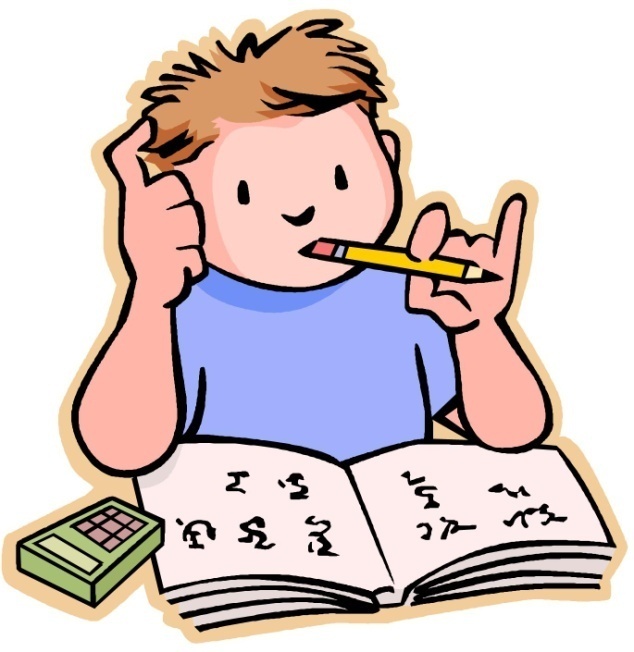 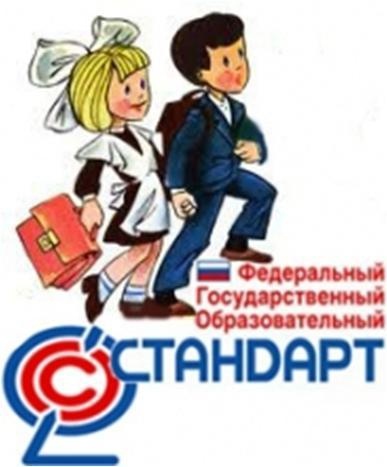 Подготовила: 
учитель начальных классов 
Малышева О.Н.
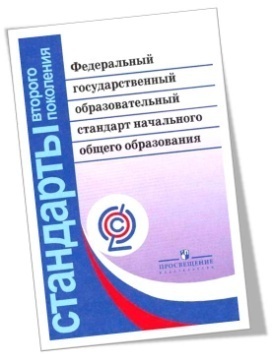 По ФГОС  - обучение должно быть организовано как процесс «открытия» каждым школьником конкретного задания. Ученик не принимает его в готовом виде, работа на уроке ведется так, что требует от него усилия, размышления, поиска. Школьнику дается право на ошибку, на коллективное обсуждение поставленных гипотез, выдвинутых доказательств, анализ причин возникновения ошибок и их исправление.
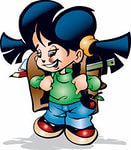 Дифференцирование – это расчленение, различие, выделение составляющих элементов при рассмотрении, 
изучении чего-либо.

Дифференциация учитывает 
интересы конкретного ребенка, усиливает его мотивацию к учебе, помогает самоопределению, способствует развитию способностей учащихся.
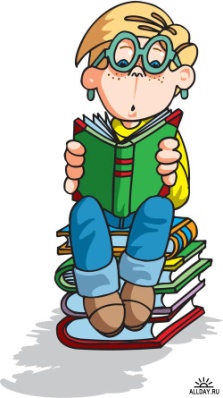 Дифференцированный подход к учащимся очень важен при организации работы над ошибками, домашние задания также целесообразно давать дифференцированные.
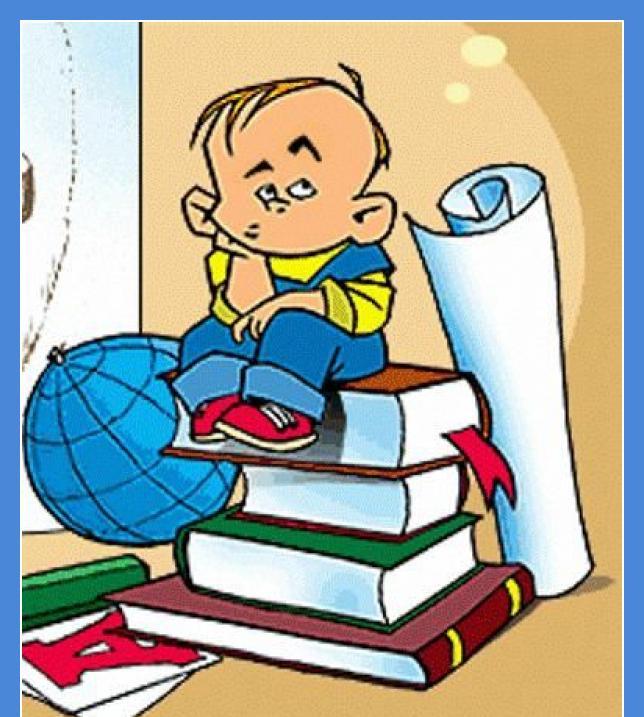 Как минимум три варианта, рассчитанных на учеников: 
1) увлеченных, легко усваивающих материал
2) испытывающих определенные затруднения 
3) имеющих существенные пробелы в знаниях, неуверенных в себе. Лучше всего давать задания в первой половине урока, когда ребята ещё не устали и внимание их не рассеяно.
Виды домашних заданий в условиях дифференциации.
Три уровня домашнего задания:
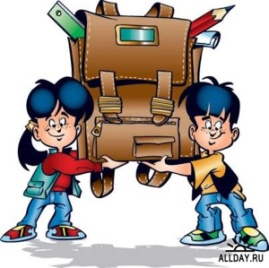 обязательный минимум (по силам любому ученику), тренировочный (для желающих хорошо знать предмет), творческое задание 
(в зависимости от темы урока, выполняется на добровольных началах). 
«Снежный ком» - из большого числа заданий ученик выбирает то, что способен выполнить.
Особое домашнее задание – в классе есть ученики, которым следует иногда задавать иные, чем всему классу, задания. (участники олимпиады, слабые по здоровью дети).
Проверка домашнего задания: 
при проверке домашнего задания слабоуспевающим учащимся необходимо давать больше времени на подготовку к ответу, оказывать различные виды помощи (примерный план ответа, опоры, наглядность и т.д.), более конкретно формулировать вопросы заданий. Для наиболее подготовленных учащихся задания могут носить проблемный, частично-поисковый,
 исследовательский характер.
При проверке письменного домашнего задания предусматривать время на исправление ошибок в тетрадях учащихся. 
Обязателен анализ типичных ошибок.
                          Наиболее подготовленные учащиеся могут выступать в роли консультантов или выполнять какое-либо задание, направленное на творческое развитие личности.
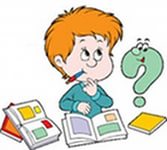 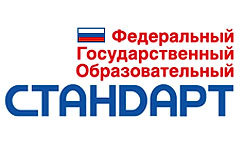 Оценивание учащихся:
Оценка – не отметка – 
главная цель - стимулировать познания.
Знакомство с критериями оценки – учитель знакомит с критериями, 
по которым выставляются отметки.
Рейтинг – ученик сам ставит себе отметку через дробь отметка учителя.